Marketing Your Vineyard
VinCo Conference and Tradeshow
Annual Meeting, January 13 & 14, 2014
Colorado Grapes & Wine
What are the challenges for grape growers and wineries in managing your businesses?

Do you have good grape market data?
Acreage – 2014 – estimate 400-600 acres
Pricing – 2009 – $1340/T 
Demand – for CO grapes and wines

What information do you need to plan and execute your business?
California Winegrapes
546,000 Acres

Annual CA Grape Crush Report
Includes tonnage by variety and region
Includes grape prices by variety and region
Includes price paid for each lot of grapes sold, i.e. the range in prices for a variety in a region
Sonoma County Winegrapes
64,000 acres

Average Price 2013 - $2236/Ton

~ 1500 vineyard owners

65% of tonnage – grower produced

35% of tonnage – winery owned
Marketing Your Vineyard
Input from Sonoma County

Brian Clements, Turrentine Brokerage

Randy Luginbill, Silverado Investment Management Company

Dave Magnasco, Constellation Wines

Steve Sangiacomo, Sangiacomo Vineyards
Marketing Your VineyardBegin with a Marketing Plan
Which wineries meet your business objectives?

What are the market demand and grape prices?

What differentiates your vineyard?
Business Objectives
Tons/A, $/Ton or $/A?

Seeking short-term or long-term relationships?
A transaction or a partnership?

What are your income needs?

What do you want to be known for?
Grape quality, Dependability, Get as much as you can?
Approaching a Winery
Provide varieties, clones and rootstocks
Trellis system
Production history
Vineyard map
Other wineries who purchase your grapes
Quantities available
Length of contract sought
Price expectations
Which Wineries?
Who buys your varieties?

Does the bottle price match your price target?

What is the winery’s reputation as a buyer/partner?

Who makes grape purchase decisions?
Additional Tools
Sonoma County Winegrowers Grape Marketplace
Web based posting of grapes for sale
www.Sonomawinegrape.org/marketplace   

Everyvine.com
Web based mapping and grape marketing website
Possibly available to Colorado growers
www.everyvine.com
You Have a Contract
Communicate with the winery throughout the season

Ask to taste wine from your grapes

Build a relationship with the winery

Consistently meet winery needs
Quantity and quality
Sangiacomo Vineyards
Pear growers 

60’s began conversion to winegrapes
Initially treated grapes as a commodity

Began branding their vineyards
Made sure their grapes are not a commodity

Also expanded their vineyard holdings
Sangiacomo Brand
Personal brand
Trust, honesty, good for their word

30 contracts today are still a handshake

Give and take with customers

Quality commitment
Do own trials of rootstock and clone for a site
Going the Extra Mile
September 1989 advertised in Wine Spectator!

Invited wine writers to their vineyards
Share an Italian meal & wines from Sangiacomo grapes

In 1989 hosted winemakers/buyers for tasting event
Samples of wines from specific Sangiacomo vineyards
Winemakers discuss their winemaking
Educational tasting by vineyard and block
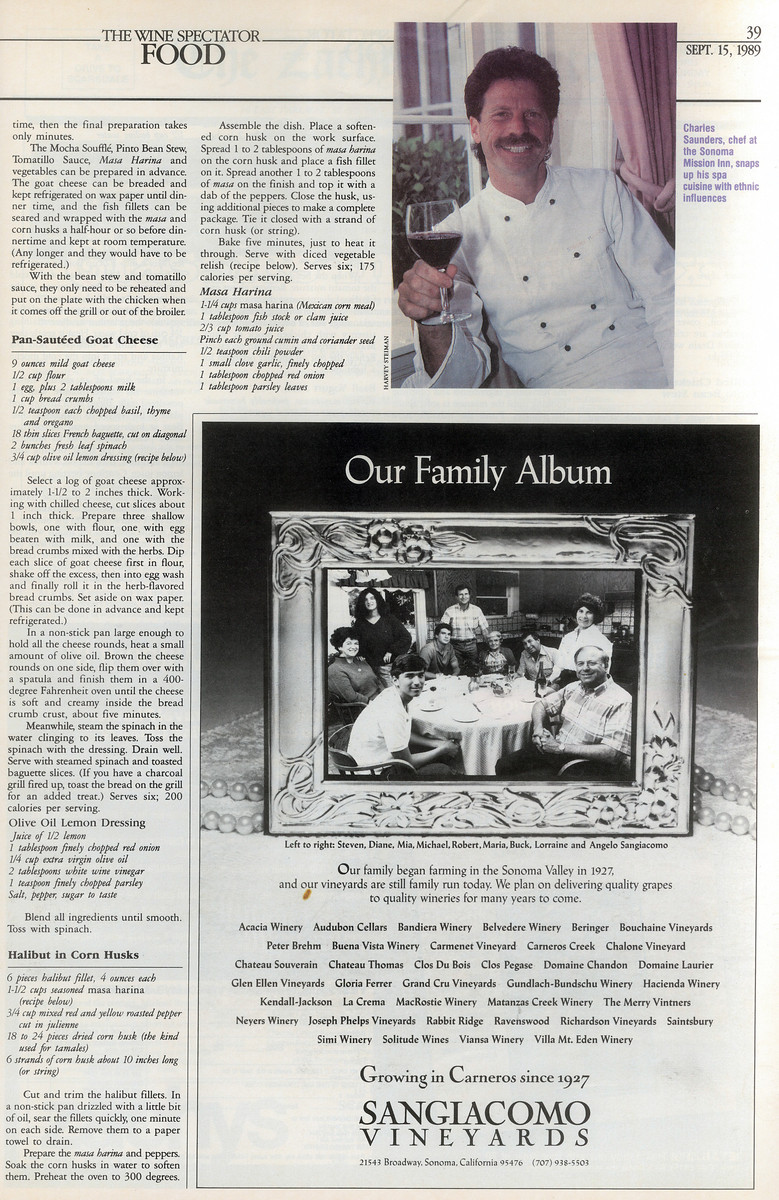 Sangiacomo Suggestions
Need a story
Sustainability part of today’s story

Need a website – www.sangiacomovineyards.com
Intimacy + diversity = Nuance
35 Wineries with vineyard designates
News and Press
Show ratings of wines from Sangiacomo grapes
Vineyard Designate Wines
Build recognition for the vineyard brand

Retain control of the brand 
Licensing agreement to protect name
Insure quality is achieved before bottling

Promote their winery customers
Interviews
On website
Developing Your Brand
What are your business objectives?

Gain relationship with aligned wineries
Their business objectives and yours

Build your reputation

Deliver on your promise every time
Vineyard Designate Examples
2013 La Follette Sangiacomo Vineyards Chardonnay, Sonoma Coast

2012 Balletto Vineyards, Sexton Hill Pinot Noir, Russian River Valley
Thank You
Nick Frey
nickfrey@outlook.com